OITMP
Tulsa Community College
September 11-12, 2012
Geoff WilsonUniversity of Oklahoma
A little about OITMP
The Oklahoma Information Technology Mentorship Program (OITMP) is an outreach initiative that connects networking professionals from Oklahoma institutions with students who are studying networks at Oklahoma academic institutions.
The OITMP is part of a National Science Foundation grant whose purpose is to boost Oklahoma’s education and research capability through network improvements.
technology for all.
Goals
Official Goal: Expose Oklahoma students to the practical day-to-day life of networking and security professionals.
Not So Secret Goal: Identify, develop and recruit talent!
technology for all.
My Journey
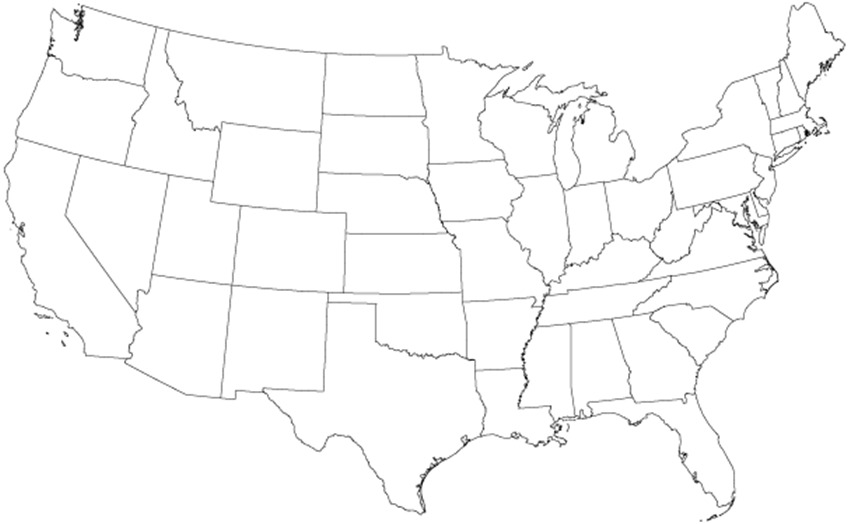 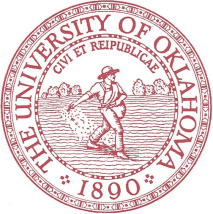 ’99-’03
BS in CS
Summa cum laude
GPS project
Cryptography
technology for all.
My Journey
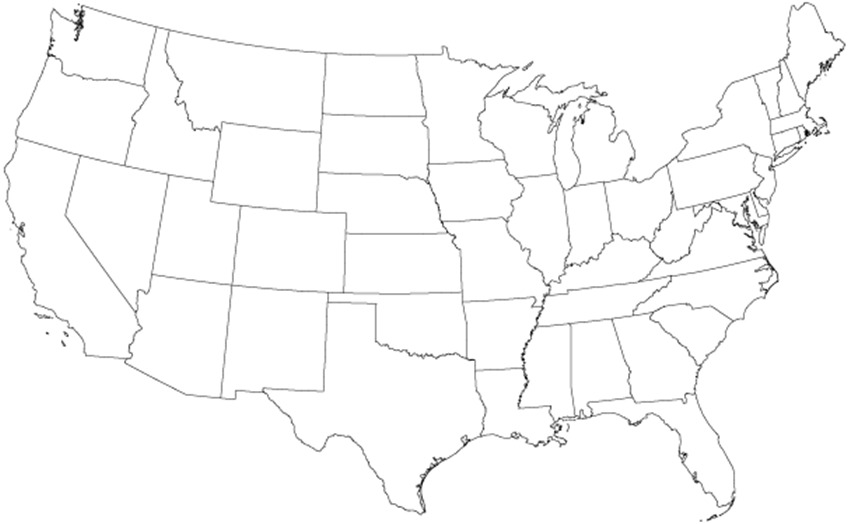 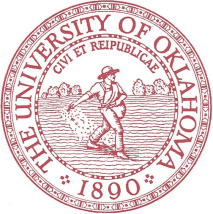 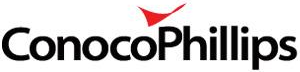 ’99-’03
‘03
Web application developer
Project voting system
Security Incident submission and tracking system
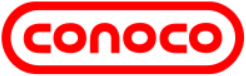 ‘02
technology for all.
My Journey
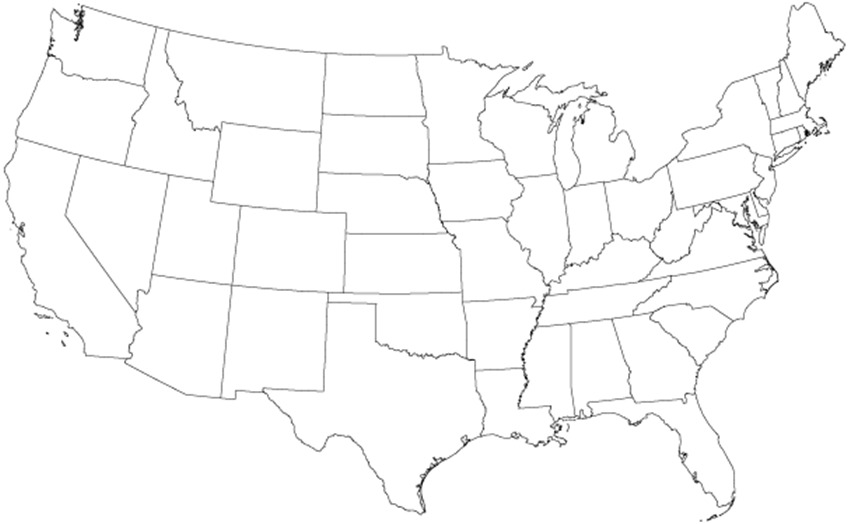 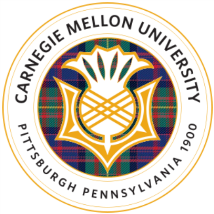 ‘03-’05
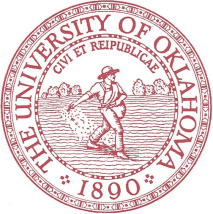 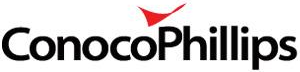 ’99-’03
‘03
MS Information Security Technology & Management
CyberCorps
NATBLASTER
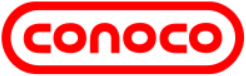 ‘02
technology for all.
My Journey
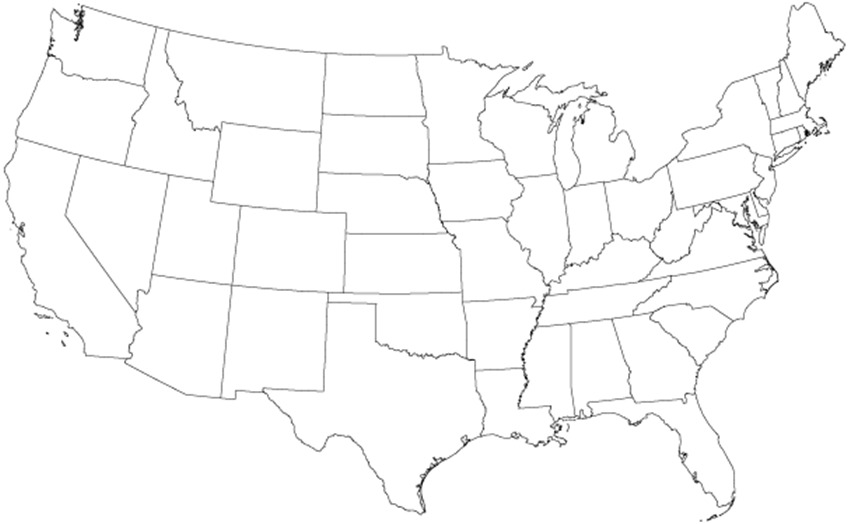 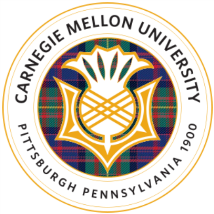 ‘03-’05
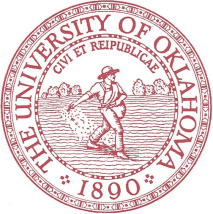 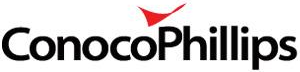 ’99-’03
‘03
Policy gap assessment
NIST 800-53
Internal policies
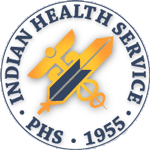 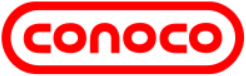 ‘04
‘02
technology for all.
My Journey
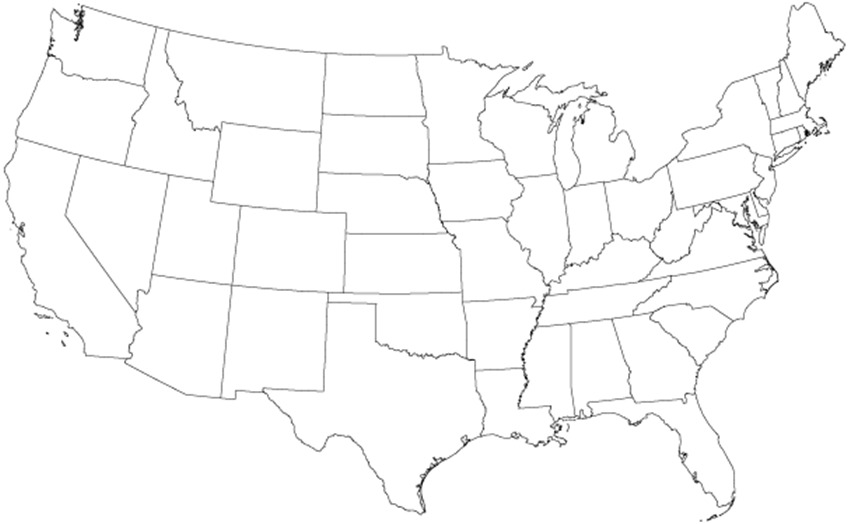 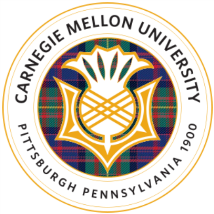 ‘03-’05
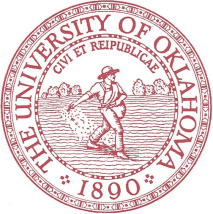 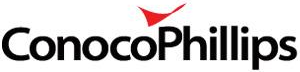 ’99-’03
‘03
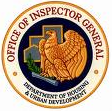 FW Audit
FISCAM Audit
Designed, deployed pen testing lab
‘05-’06
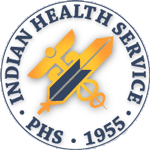 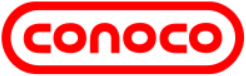 ‘04
‘02
technology for all.
My Journey
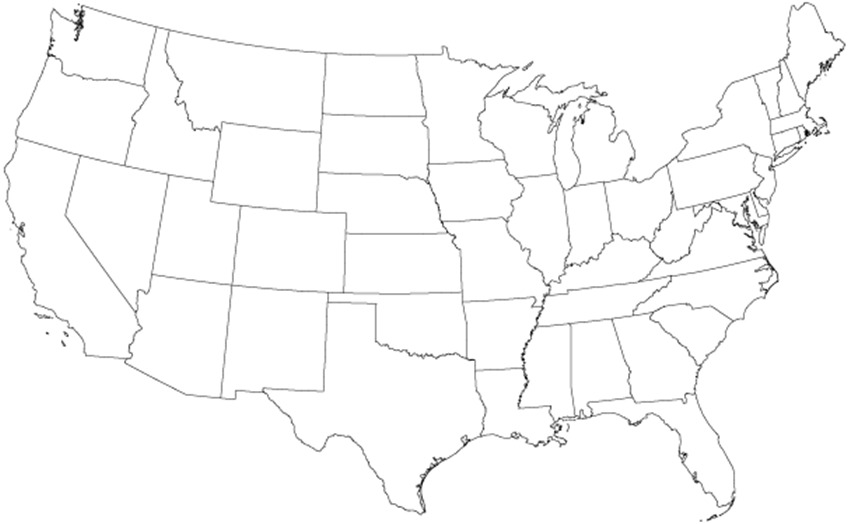 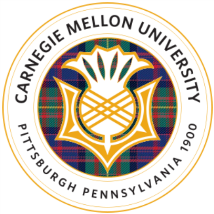 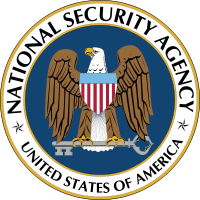 ‘03-’05
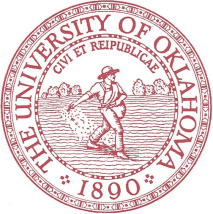 ‘06-’08
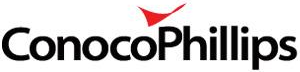 ’99-’03
‘03
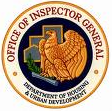 Tool development
Malware research
Vuln assessments
System administration
Security guidance
‘05-’06
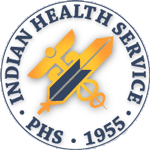 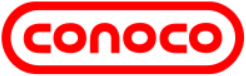 ‘04
‘02
technology for all.
My Journey
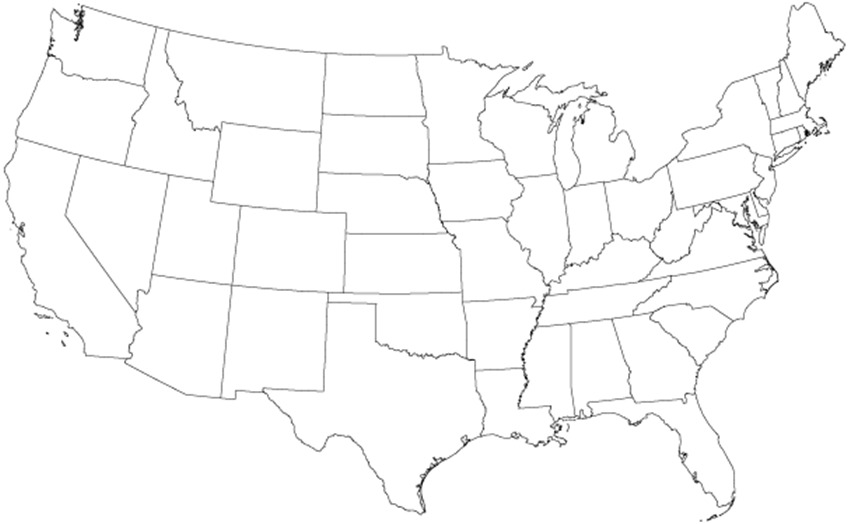 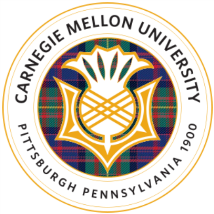 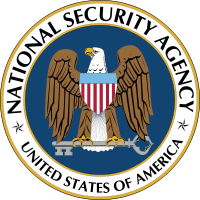 ‘03-’05
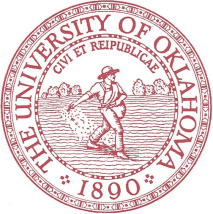 ‘06-’08
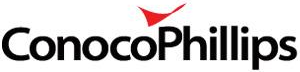 ’99-’03
‘03
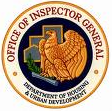 ‘09-Pres
Risk assessment
Incident response
Training & Awareness
Forensics
Software development
‘05-’06
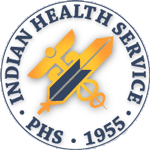 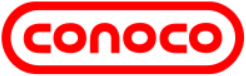 ‘04
‘02
technology for all.
Roadmap
Why do we need information security?
How do we secure organizations?
What have I done?
Career and job hunting advice
Why do we need security?
To be able to provide for the confidentiality, integrity, and availability of data and services
We’re often required to implement a certain baseline security through regulations
Customers expect service providers to be good stewards of the data that is being provided
Loss of intellectual property, trust, revenue
Regulations have made data breaches costly
Data Breach Cost
Average data breach cost is high and increasing
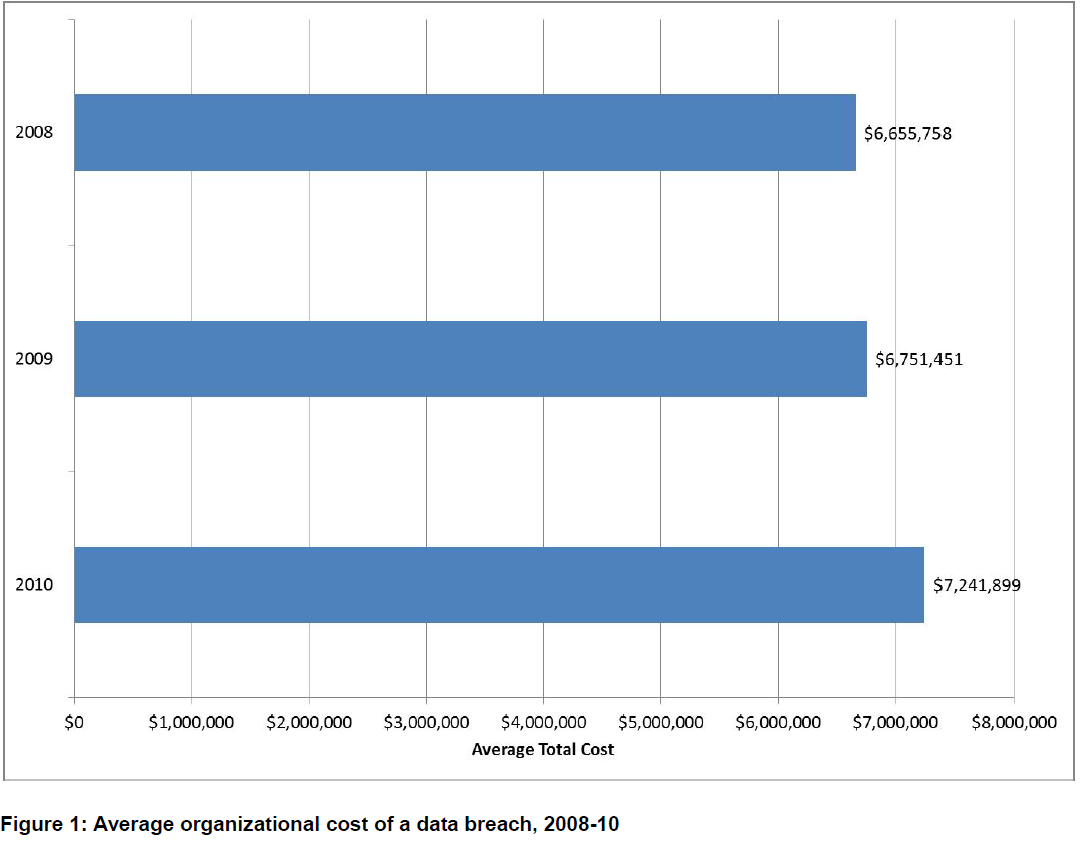 Source: Ponemon Institute, 2010 Annual Study:
U.S. Cost of a Data Breach
Data Breach Cost
Average cost per record
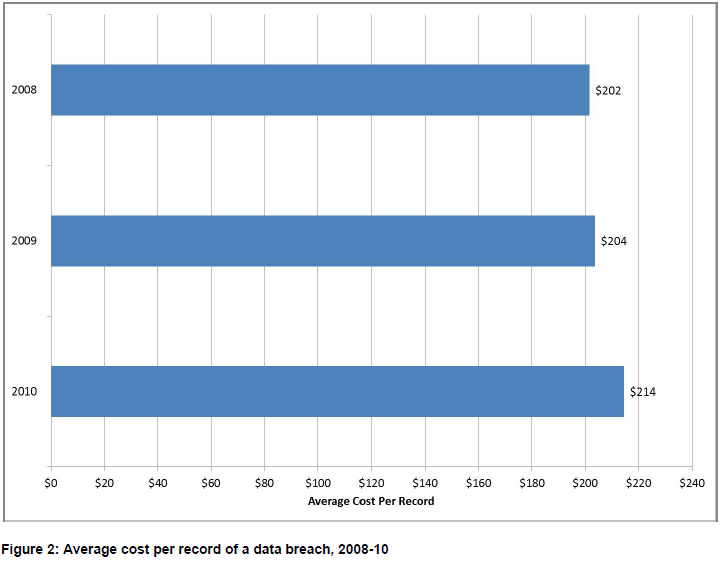 Source: Ponemon Institute, 2010 Annual Study:
U.S. Cost of a Data Breach
Data Breach Cost
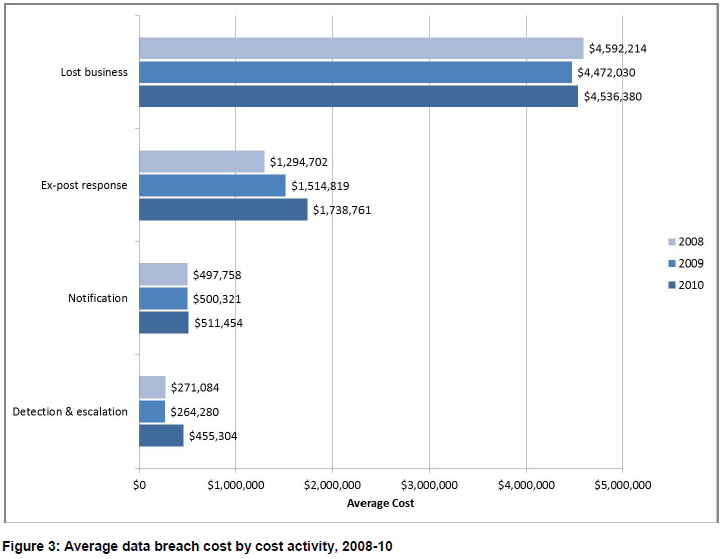 Source: Ponemon Institute, 2010 Annual Study:
U.S. Cost of a Data Breach
Data Breach Cost
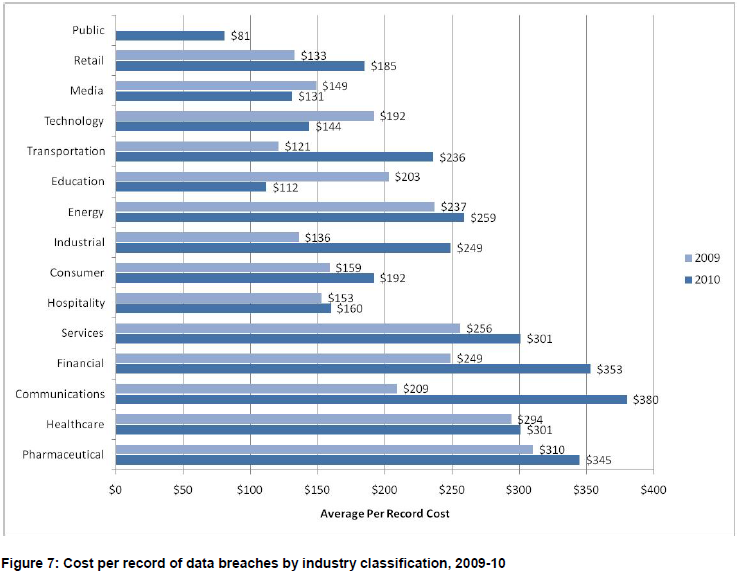 Source: Ponemon Institute, 2010 Annual Study:
U.S. Cost of a Data Breach
2011 Data Breaches by Type
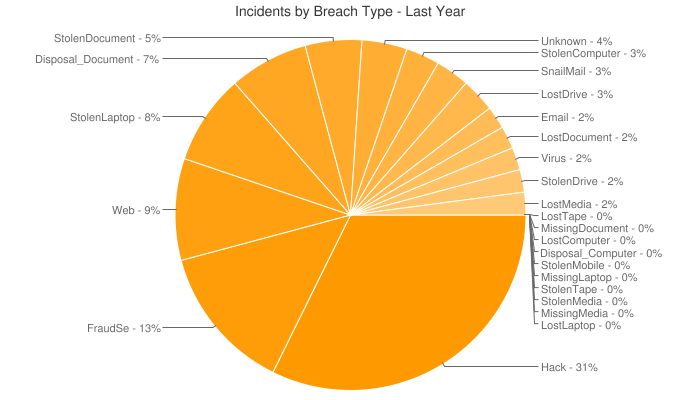 Source: http://datalossdb.org
Significant Oklahoma Data Breaches
Largest US Data Breaches
Heartland Payment Systems breach (Jan. 2009)
SQL vulnerability in web form code written 8 years prior allowed internal access to Heartland corporate network (separate from payment processing network)
Intruders spent 6 months attempting to access payment processing network
Intruders carefully hid their activities
Built exploit packages to avoid detection by Heartland’s antivirus product
Largest US Data Breaches
Eventually gained access to payment processing network and installed a network sniffer
Compromised data in motion including credit card numbers, expiration dates, cardholder names
130,000,000 records breached
Heartland was certified by a PCI QSA as being PCI compliant at the time of the breach
Largest US Data Breaches
Total known costs = $68,198,380.00
Ponemon Institute Direct Costs Estimate = $7.8 Billion
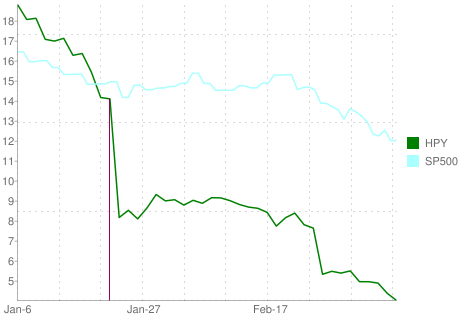 Largest US Data Breaches
TJX Companies, Inc. breach (Jan. 2007)
Attackers targeted a wireless network at Marshalls discount clothing store near St. Paul Minnesota
Wireless network used Wireless Equivalent Privacy protocol (WEP) was used to “encrypt” wireless communication
WEP is a weak encryption protocol and can be cracked in under 10 seconds with freely available tools
Largest US Data Breaches
Other reasons cited for breach include lack of software patching and lack of firewalls
Attackers eavesdropped on employees authenticating to TJX’s data center servers
Attackers were able to gain access and create their own accounts for sustained remote access
Compromise was sustained for over 18 months
45,600,000 credit & debit card numbers compromised
What do the bad guys want with our data?
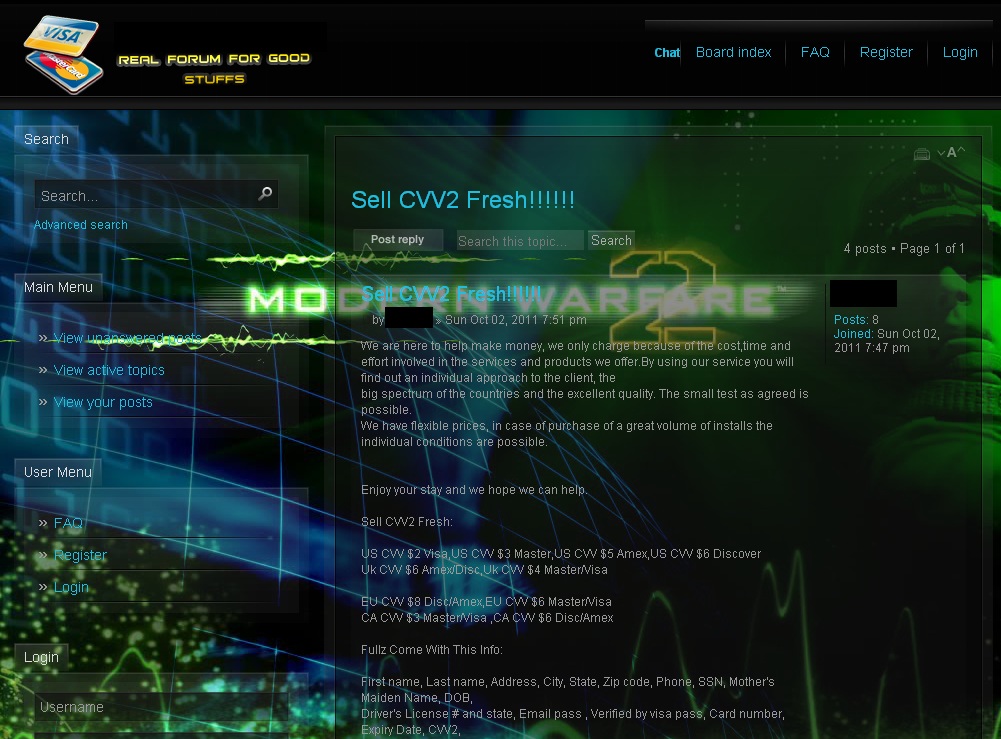 What do the bad guys want with our data?
They want any information that can assist in identity theft
Black market value of your data*
*Source: Panda Security Report 2010, The Cyber-Crime Black Market: Uncovered
Advanced Persistent Threat
A sophisticated, typically well-funded, determined, organized cyber attackers.  Typically target governments and contractors (e.g. DIB), financial, manufacturing, and research industry
RSA APT breach led to compromise of SecureID one-time tokens
Nation-state threat attempting to access defense company networks – Lockheed Martin, L3, Northrop Grumman
Excel spreadsheet sent to EMC employees rigged with an Adobe Flash vulnerability
Exfiltrated data was compressed and encrypted, making it more difficult to detect
Advanced Persistent Threat
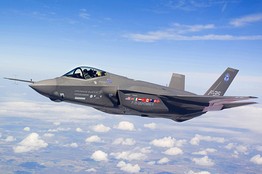 F-35 Joint Strike Fighter datacompromised by organized grouporiginating in China
Several terabytes of data were stolenfrom unclassified systems
Systems infiltrated for up to two years
Access was gained through compromise of defense contractor networks
Exfiltrated data was encrypted, so it is not clear what data was stolen
How To Secure Organizations?
ISO 27002 information security standard
Organization of information security
Security policy
Compliance
Risk assessment
Asset management
Human resources security
Physical and environmental security
Communications and operations management
Access control
Information systems acquisition, development, and maintenance
Information security incident management
Business continuity management
What Have I Done?
Software development – ConocoPhillips, NSA, OU
Governance & Compliance – IHS, OU
Audit – HUD OIG
Risk assessment & Vulnerability assessment - OU
Vulnerability assessment – NSA, OU
Penetration testing - OU
Incident response - OU
Forensics & malware analysis – NSA, OU
Education & training - All
System administration – NSA, OU
technology for all.
What Have I Done?
Software development – ConocoPhillips, NSA, OU
Governance & Compliance – IHS, OU
Audit – HUD OIG
Risk & Vulnerability assessment – OU, NSA
Penetration testing - OU
Incident response - OU
Forensics & malware analysis – NSA, OU
Education & training - All
System administration – NSA, OU
technology for all.
GRC
Design and deploy
Governance
policy and procedure
Risk Management
vulnerability assessment
penetration testing
secure architecture
Compliance
PCI
HIPAA
FERPA
FTC Red Flags
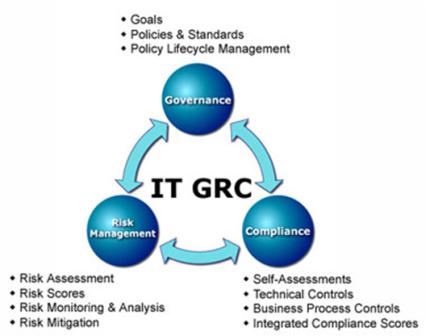 IT Audit
Audit and assess
Governance
policy and procedure
Risk Management
vulnerability assessment
penetration testing
secure architecture
Compliance
PCI
HIPAA
FERPA
FTC Red Flags
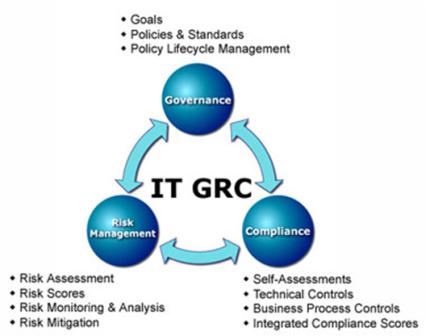 Risk Assessment
Identify risks through asset identification, threat analysis, vulnerability identification, business process analysis, control analysis
Estimate risk (qualitative or quantitative)
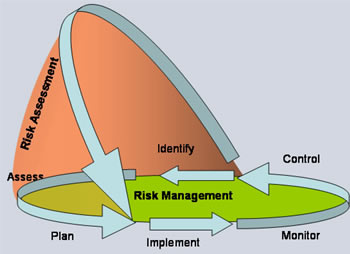 technology for all.
Vulnerability Assessment
Identify and quantify all vulnerabilities in a system
Report includes findings and recommended remediation
Use risk assessment methodology to prioritize vulnerabilities
technology for all.
Vulnerability Assessment Types
Perspective
Black Box – No insider knowledge, no source code
White Box (a.k.a. crystal box) – Insider knowledge, source code
Gray Box – Somewhere in between
Platform
Black box web application
White box web application
Network vulnerability assessment
Non-credentialed (black box)
Credentialed (white box)
Vulnerability Assessment Types
Automated
Can find many vulnerabilities, but will only find those vuln’s that it is programmed to find
Automated, so requires less time typically
Still have to interpret and validate results to remove false positives
Manual
Can find business logic flaws
Less false positives
More tedious, requires time
Penetration Testing
Simulate the activity of a malicious attacker
Often without cooperation or knowledge of broad IT staff
Can involve active exploitation of security vulnerabilities
Often includes social engineering
Findings and mitigation recommendations are delivered in a report
technology for all.
Vuln & Pen Testing Tools
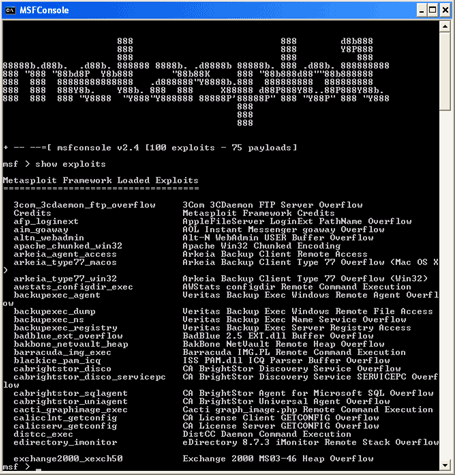 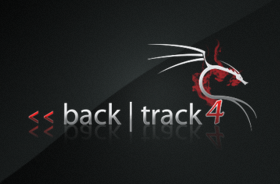 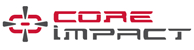 technology for all.
Vuln & Pen Testing Tools
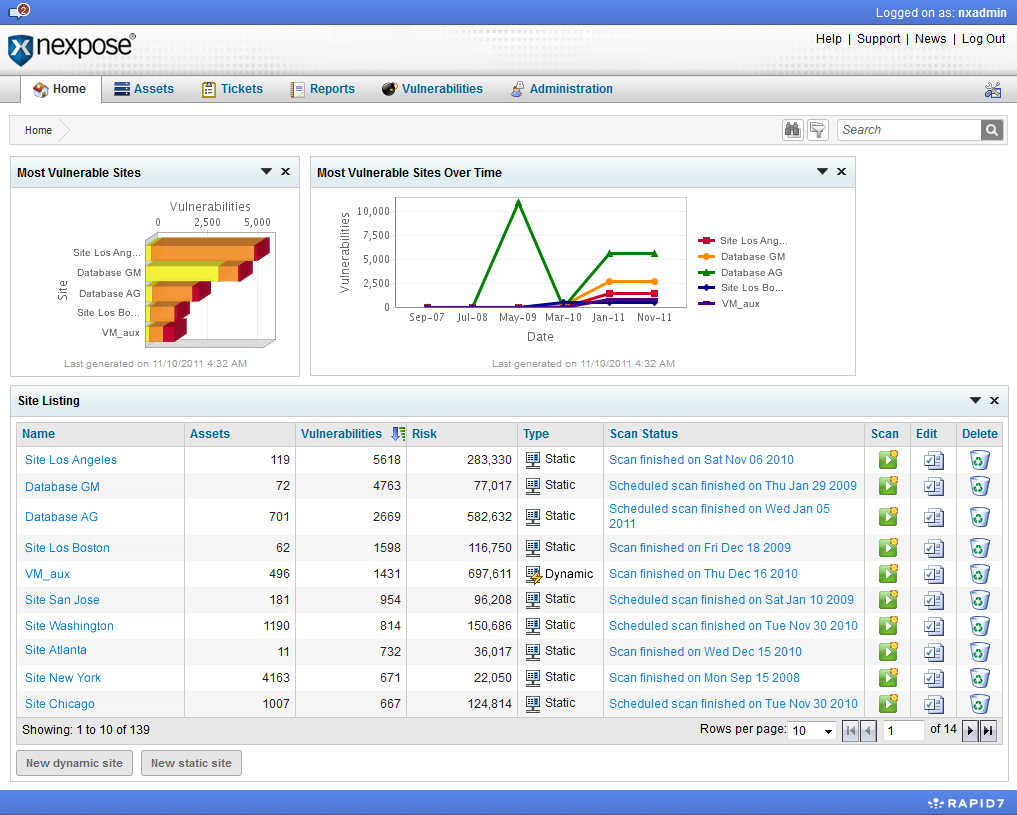 technology for all.
Incident Response
Reactive
Proactive
Lessons Learned Feed
Proactive Processes & Strategy
Feeds
Communication & Outreach Strategy
technology for all.
[Speaker Notes: What is often left out is that lessons learned should be derived
What’s the right balance?]
Security Incidents at OU
Malware infection
Copyright infringement complaint
System misuse
Policy violation (HR, student code)
Account compromise
E-discovery
Stolen devices
Law enforcement investigations
technology for all.
Copyright Statistics
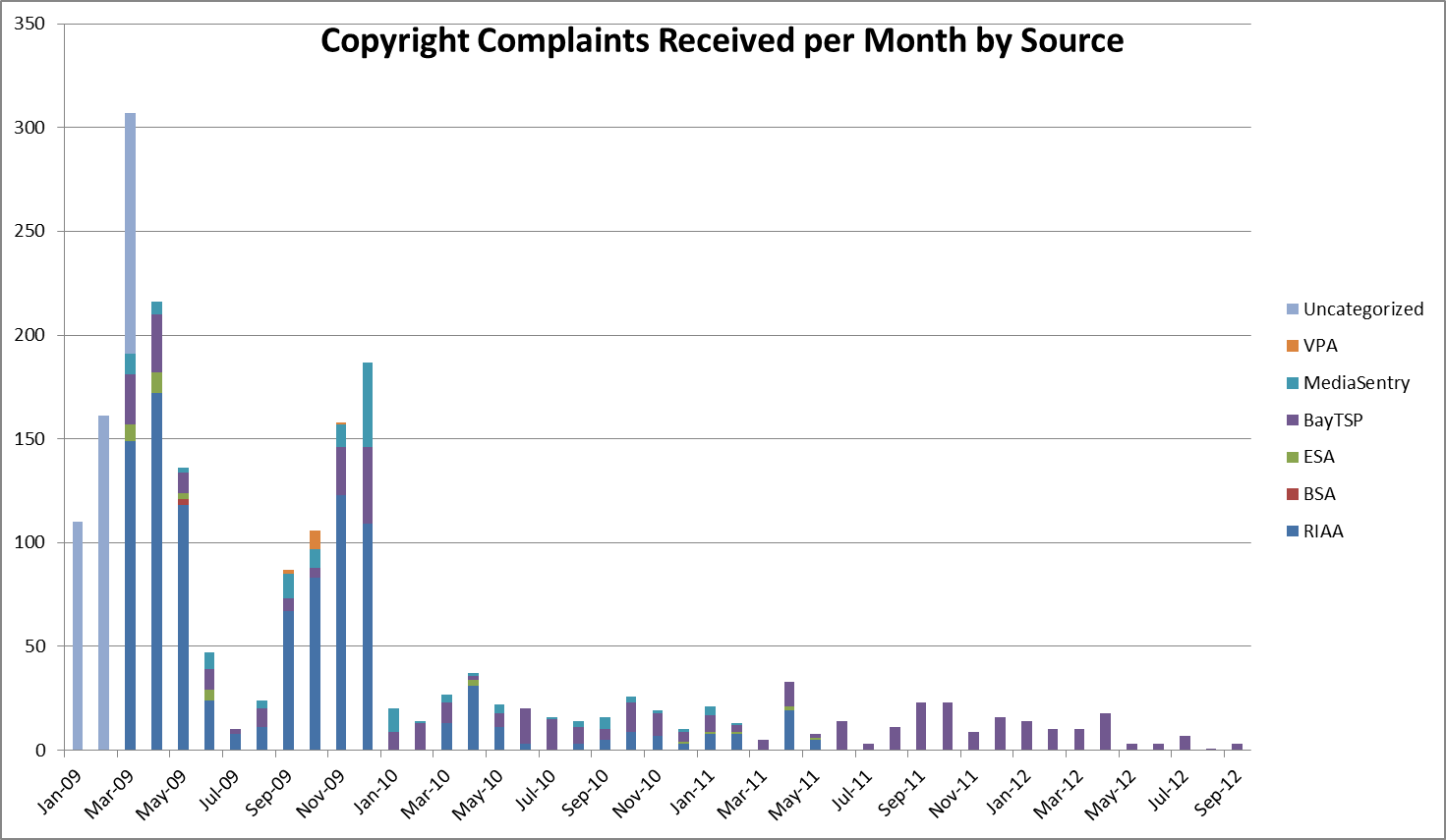 technology for all.
Copyright Statistics
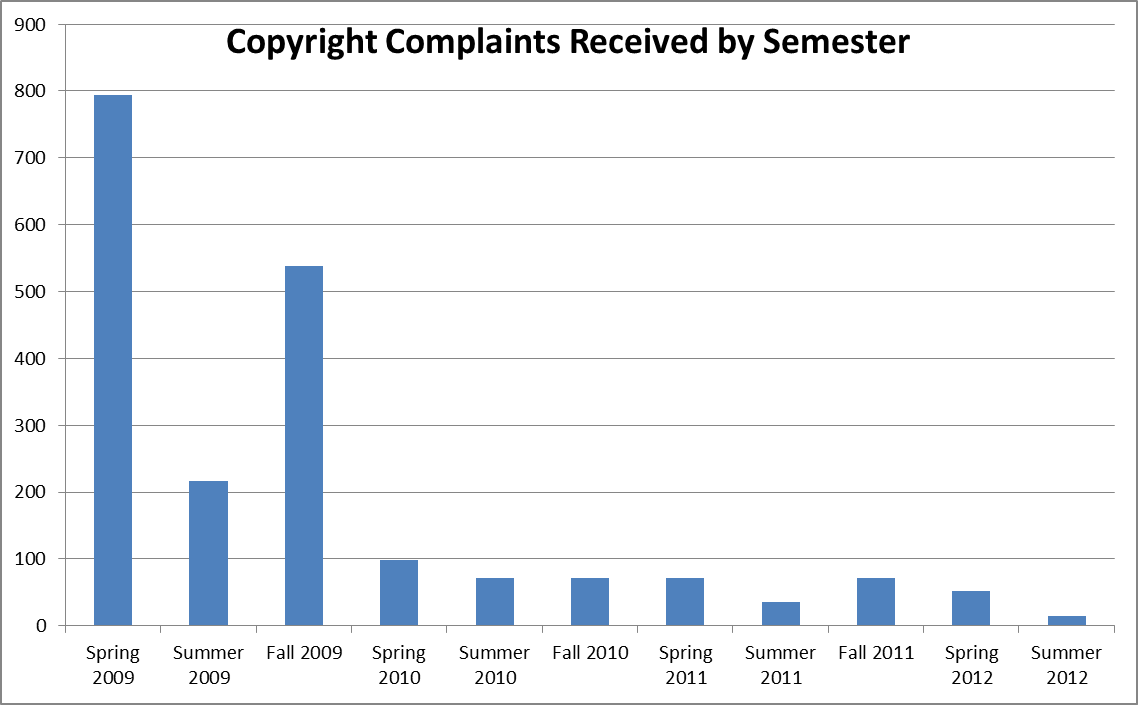 technology for all.
Forensics
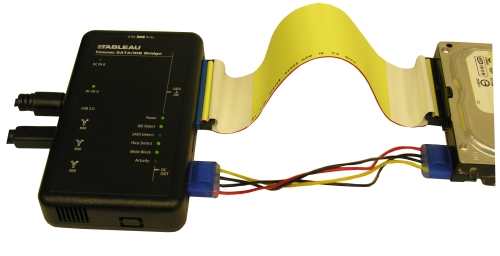 Hard Drives
Memory Analysis
Mobile Devices
Email
Logs
Packet Traces
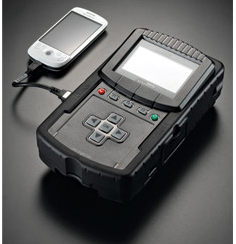 technology for all.
Training & Awareness
technology for all.
Finding the Right Job
Figure out what you want to do
Security?
Risk assessments?
Incident response?
Vulnerability research?
Profile individuals who have achieved what you want.  What did they do?  Reach out to them on LinkedIn
Be willing to take an entry level position with the right company & growth potential
technology for all.
Finding Your IT Job (cont’d)
Differentiate Yourself
College diploma in a relevant field
Worth up to 5 years of experience
Internships
Certifications (start small, and work your way up)
Extracurricular activities
Home lab
Local IT user organizations
Excel outside of your career
Success breeds success
technology for all.
Application Materials
I’ve reviewed ~500 resumes of recent graduates.  
What successful candidates did:
Cover letter explaining why they are interested in the position and highlighting key resume items
Prompt thank you letters/emails after interviews
No spelling/grammatical mistakes
Customize application materials for the job
Limit non-relevant items (displays ability to edit)
technology for all.
Application Materials
What successful candidates did:
Manage whitespace
Have someone on the inside pass along your resume
Ask this person what the resume reviewer looks for
A few days after submitting resume, follow up with a phone call or email demonstrating interest in the job
Don’t try to use humor or sarcasm
technology for all.
Interviewing
Be prepared to answer difficult questions
What are your 5/10 year career goals and how would this job help you achieve those goals?
Tell me about yourself.
Here’s a difficult situation.  How would you handle it?
It’s okay to take a minute to prepare a response to a tough question
Know your technical stuff
Come prepared with a printed list of questions for the interviewer
technology for all.
Interviewing
Ask for a business card
Do your homework.  Know about the company
“I was reading on your website that your company does X…tell me more about this.”
Turn off you phone
Be relaxed
Be your professional self
Don’t be underdressed
technology for all.
Career Sustaining Recommendations
Always be learning
Build a strong foundation
Understand how business works
Understand how technology works
Learn how to be a good public speaker
Learn how to be articulate in communication
Network with fellow IT professionals
Be willing to learn new technologies
technology for all.
Career Sustaining Recommendations
Find a mentor (formal or informal) to help you 
Understand the organization
Develop your perspective
Provide a sounding board for your ideas
Locate more job opportunities
Derive higher job satisfaction
Don’t always stay in your comfort zone
Practice public speaking skills
Develop time and project management skills
technology for all.
Career Sustaining Recommendations
Know the business
Have to know how technology is used
Learn how to get things accomplished within the business
Understand your customers
Be a team player
Build relationships
Become a trusted advisor
technology for all.
Thank you!
Geoff Wilson
ggwilson@ou.edu
technology for all.